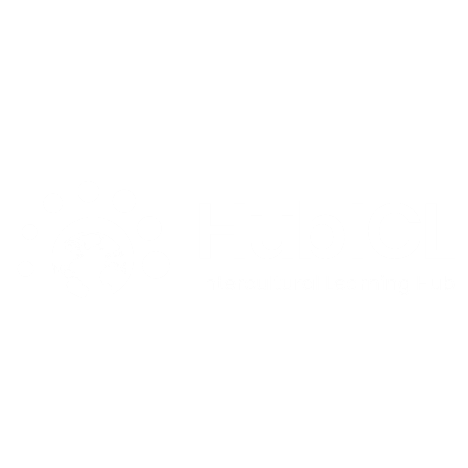 Ice Sculpture per antea Meteorite
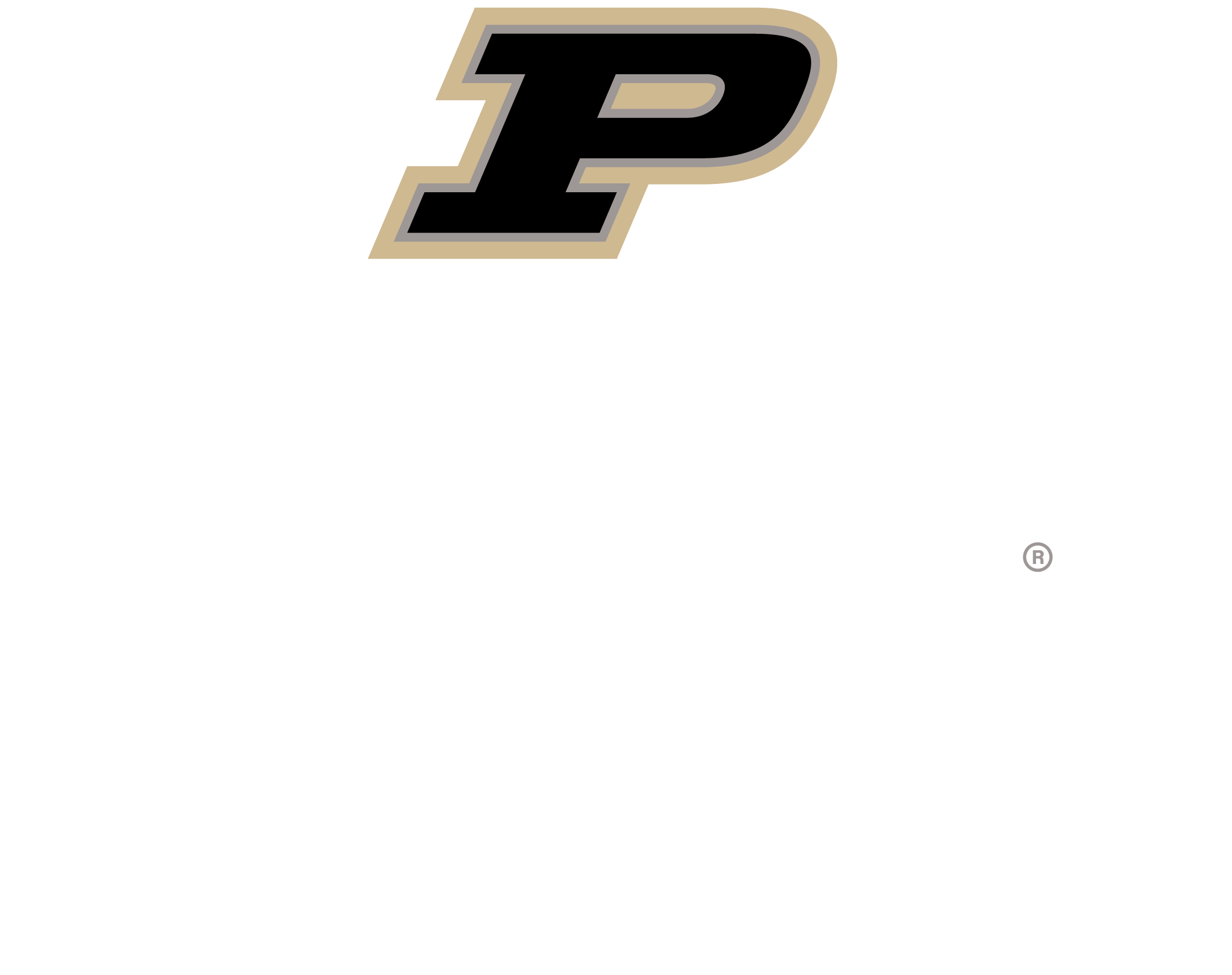 Dr. Daniel Jones and Dr. Michael Linnes
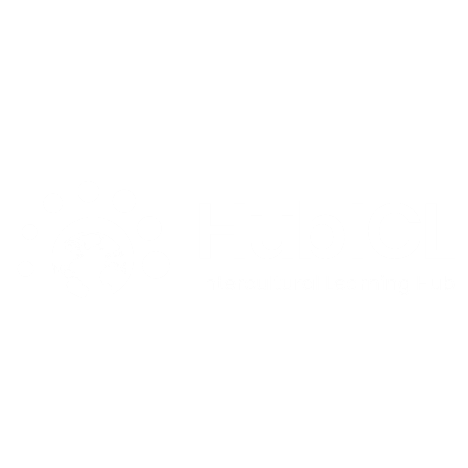 Intercultural openness
AAC&U Intercultural Knowledge and Competence VALUE Rubric
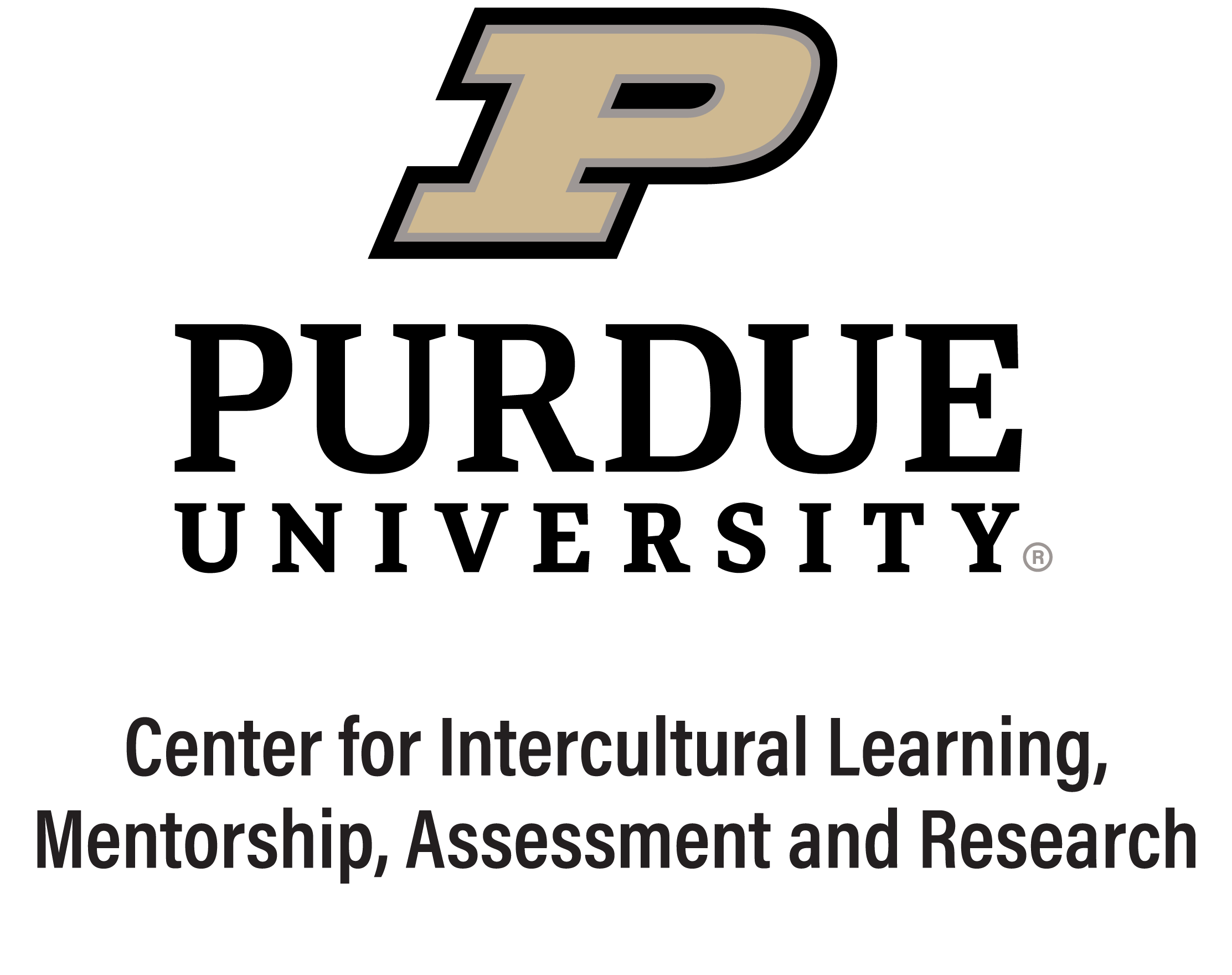 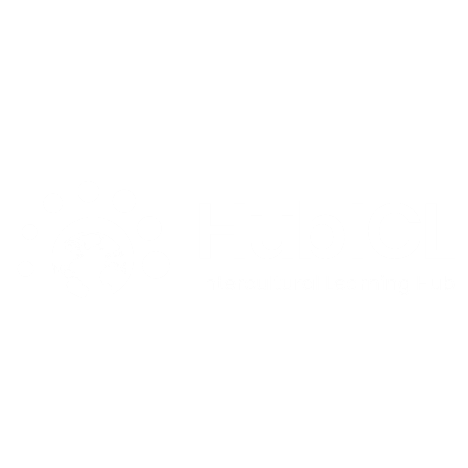 Ice Sculpture per antea meteorite
Dividing into 3 groups
Johnsonville
Lexington
Pittsburgh
With a large class, you’ll want to create sections that divide into 3 groups each.
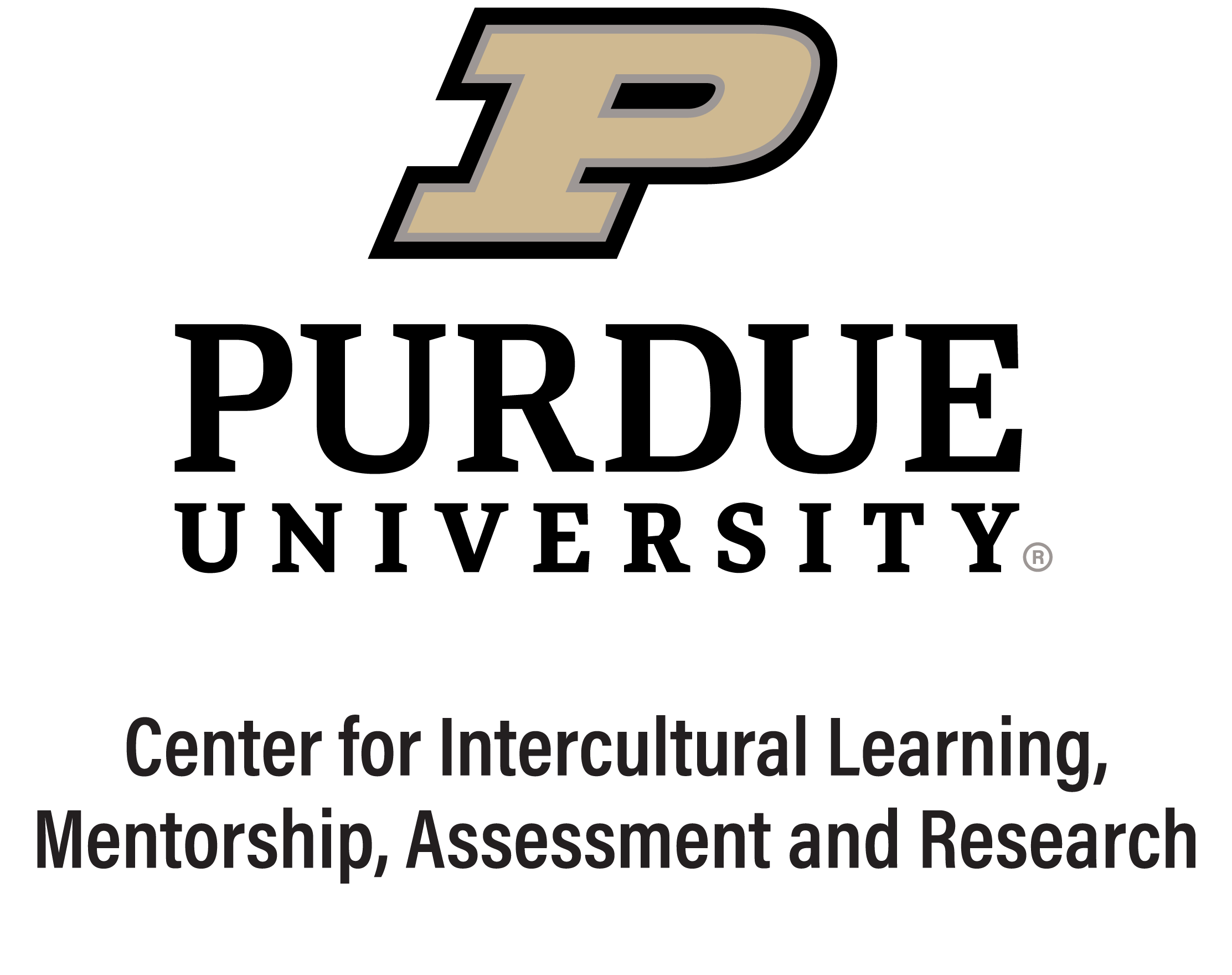 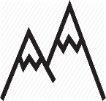 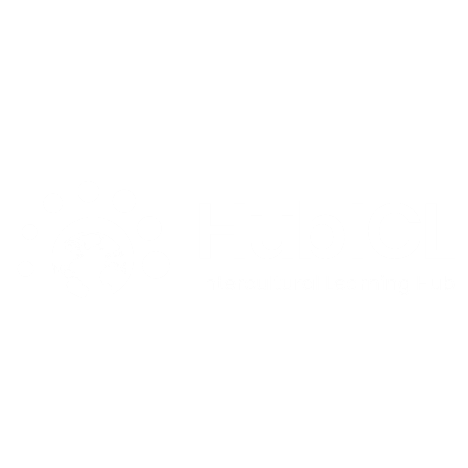 Ice Sculpture per antea meteorite
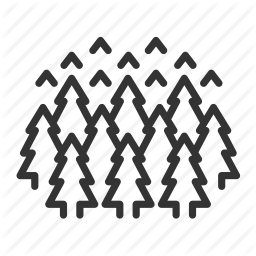 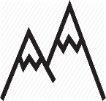 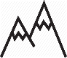 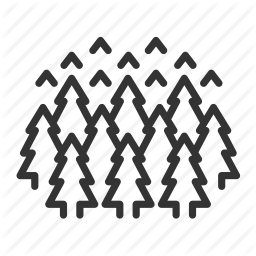 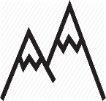 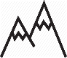 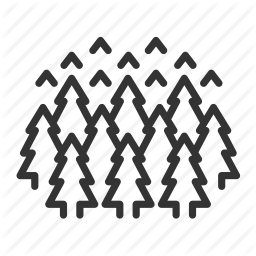 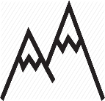 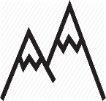 Story Introduction
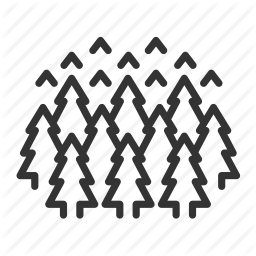 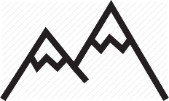 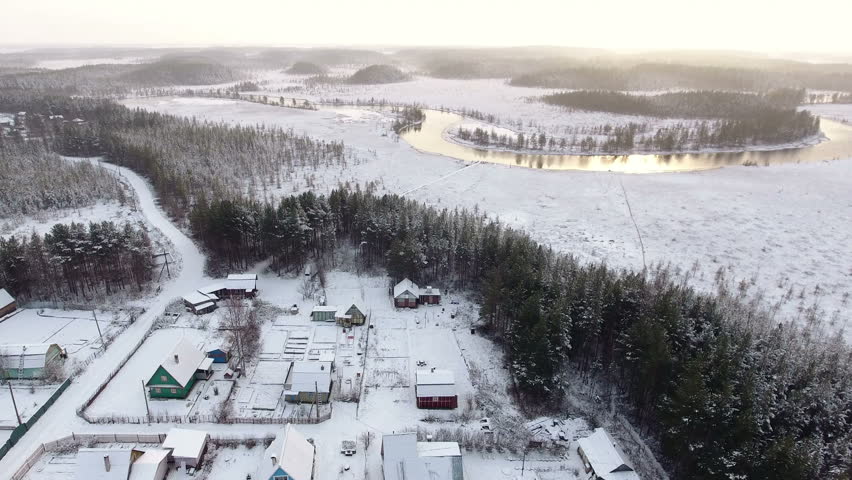 It was the dead of winter…
Sculpture’s Location
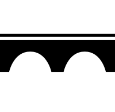 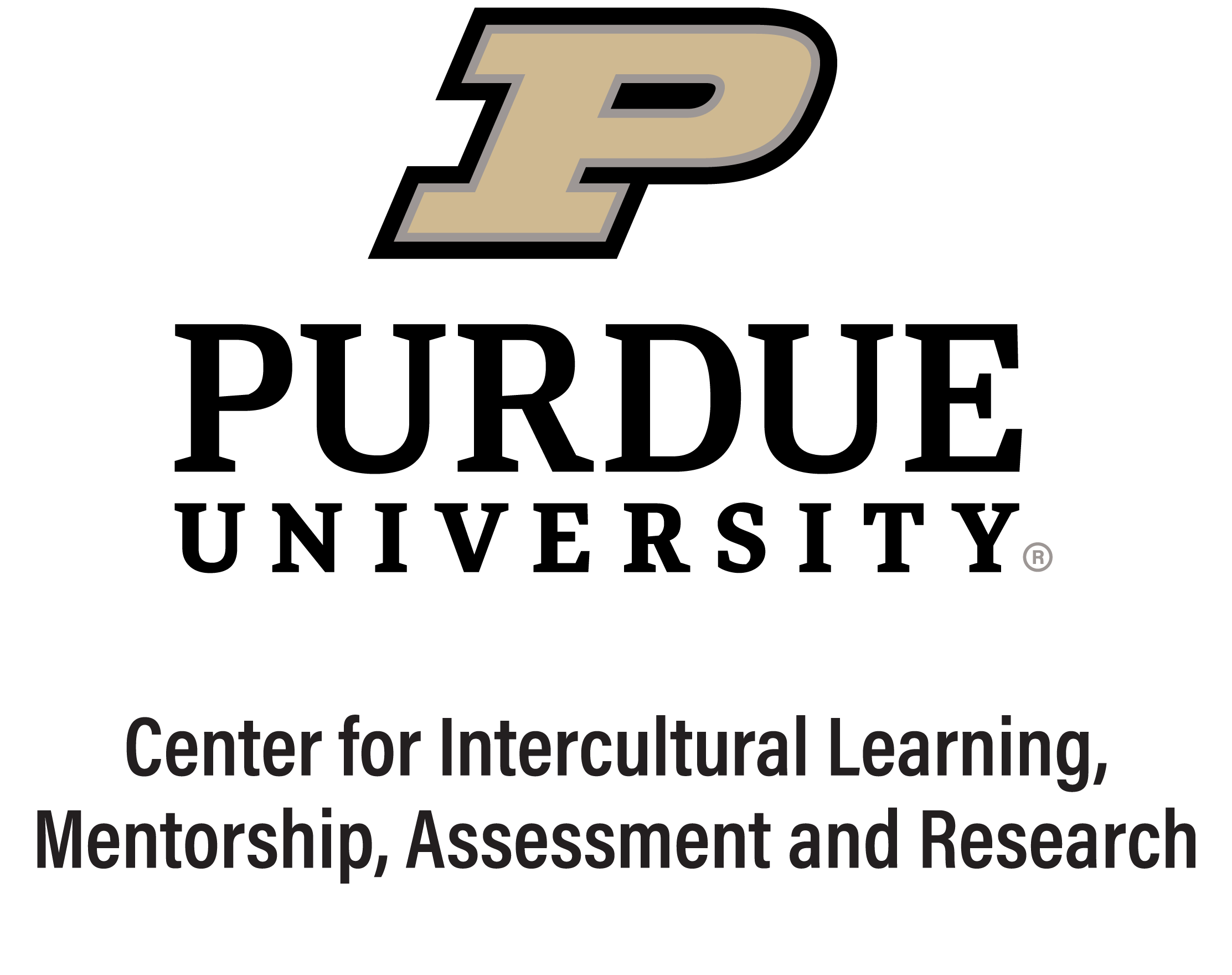 Read over your group’s handout
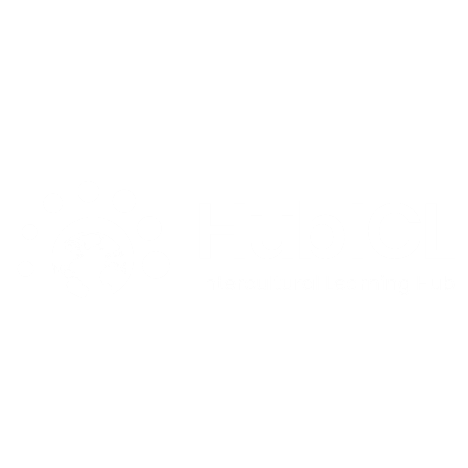 Ice Sculpture per antea meteorite
Form the sculpture out of clay
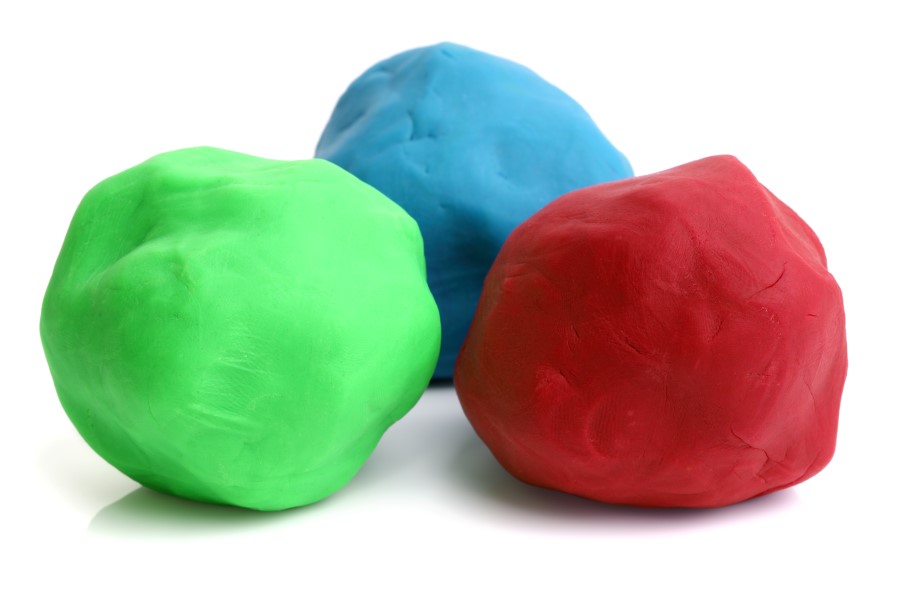 Form your best guess
Take a photo with your phone
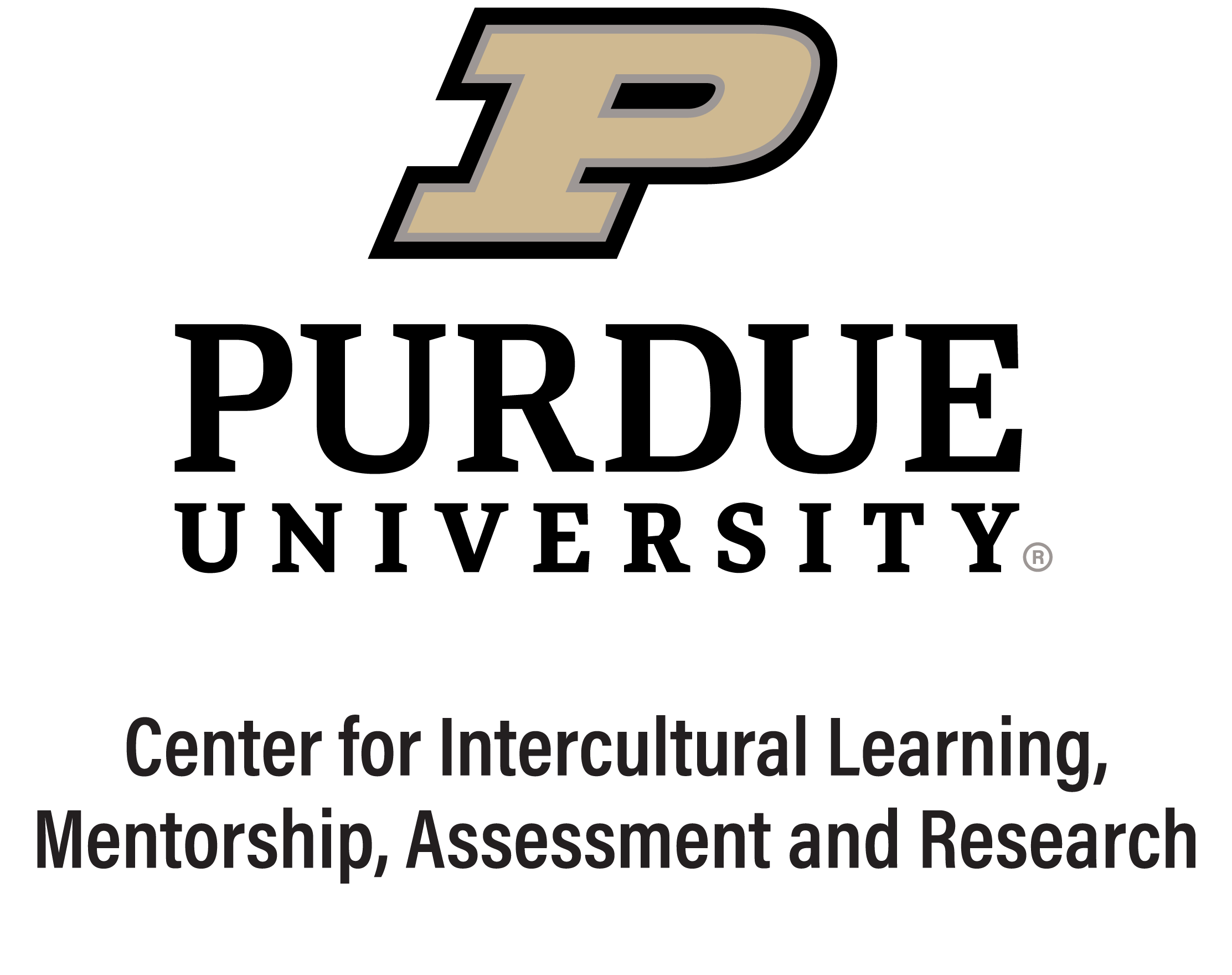 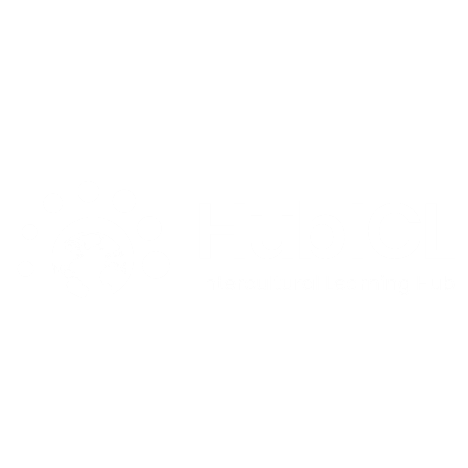 Ice Sculpture per antea meteorite
Send representative to investigate
Johnsonville
Lexington
Pittsburgh
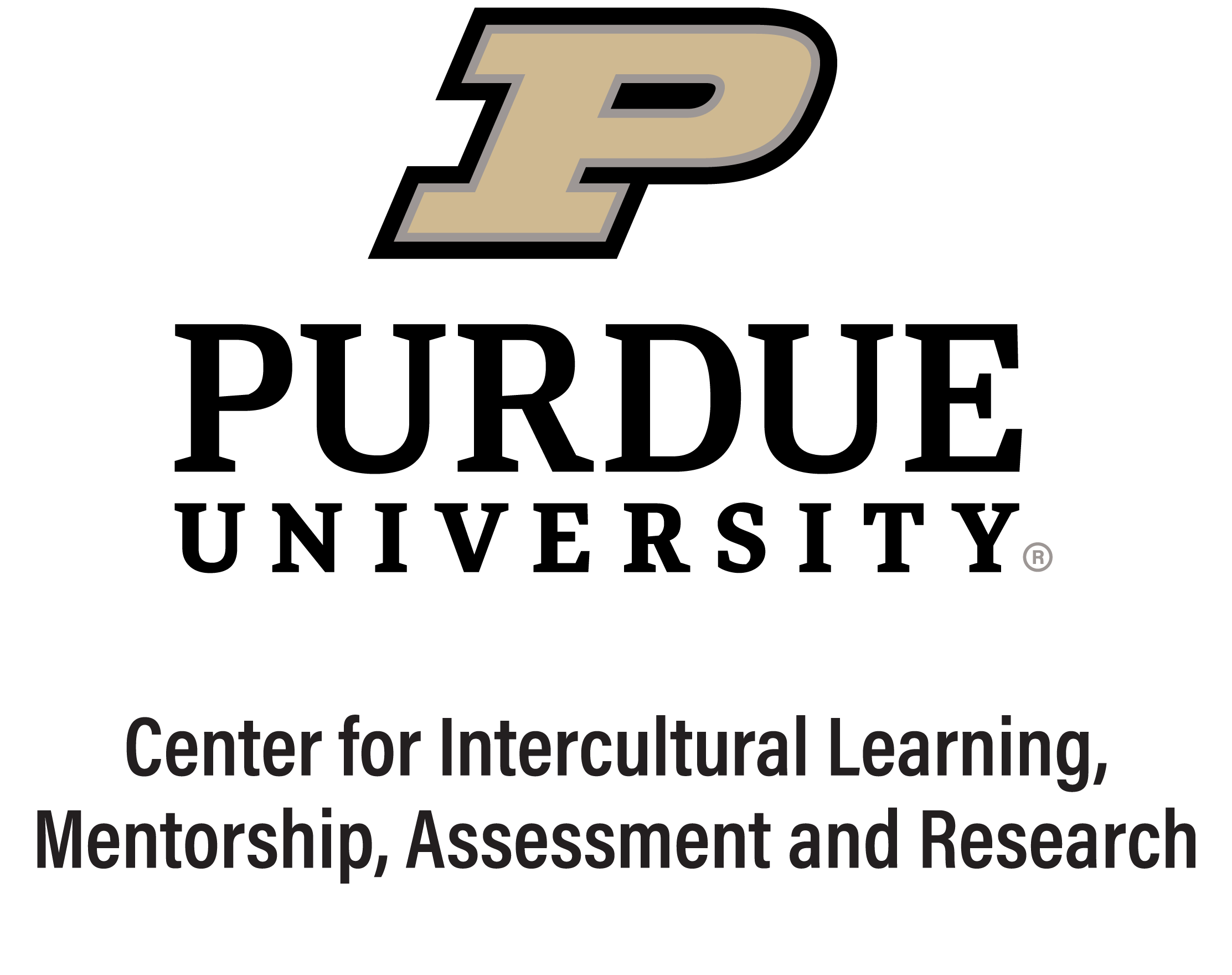 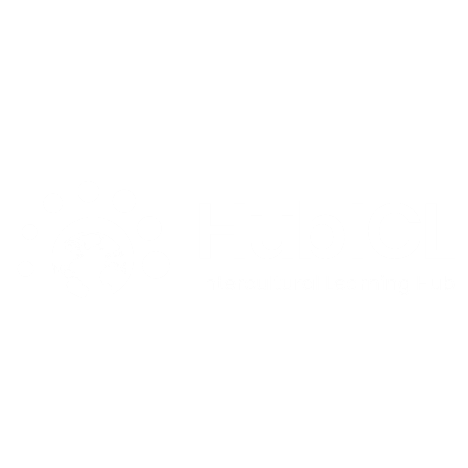 Ice Sculpture per antea meteorite
Form the sculpture out of clay
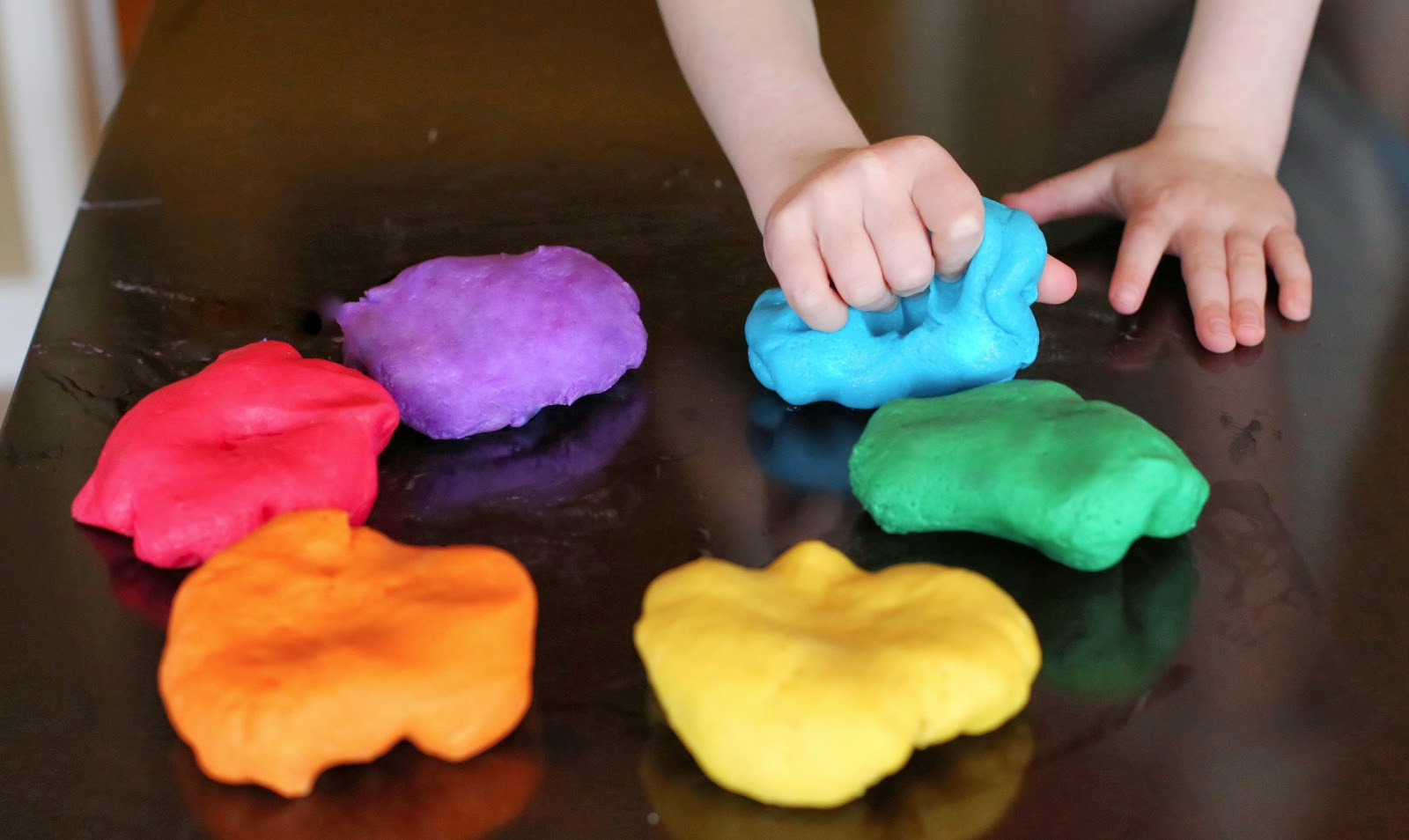 Incorporate the new information you’ve gained to form your best guess.
Take a photo with your phone.
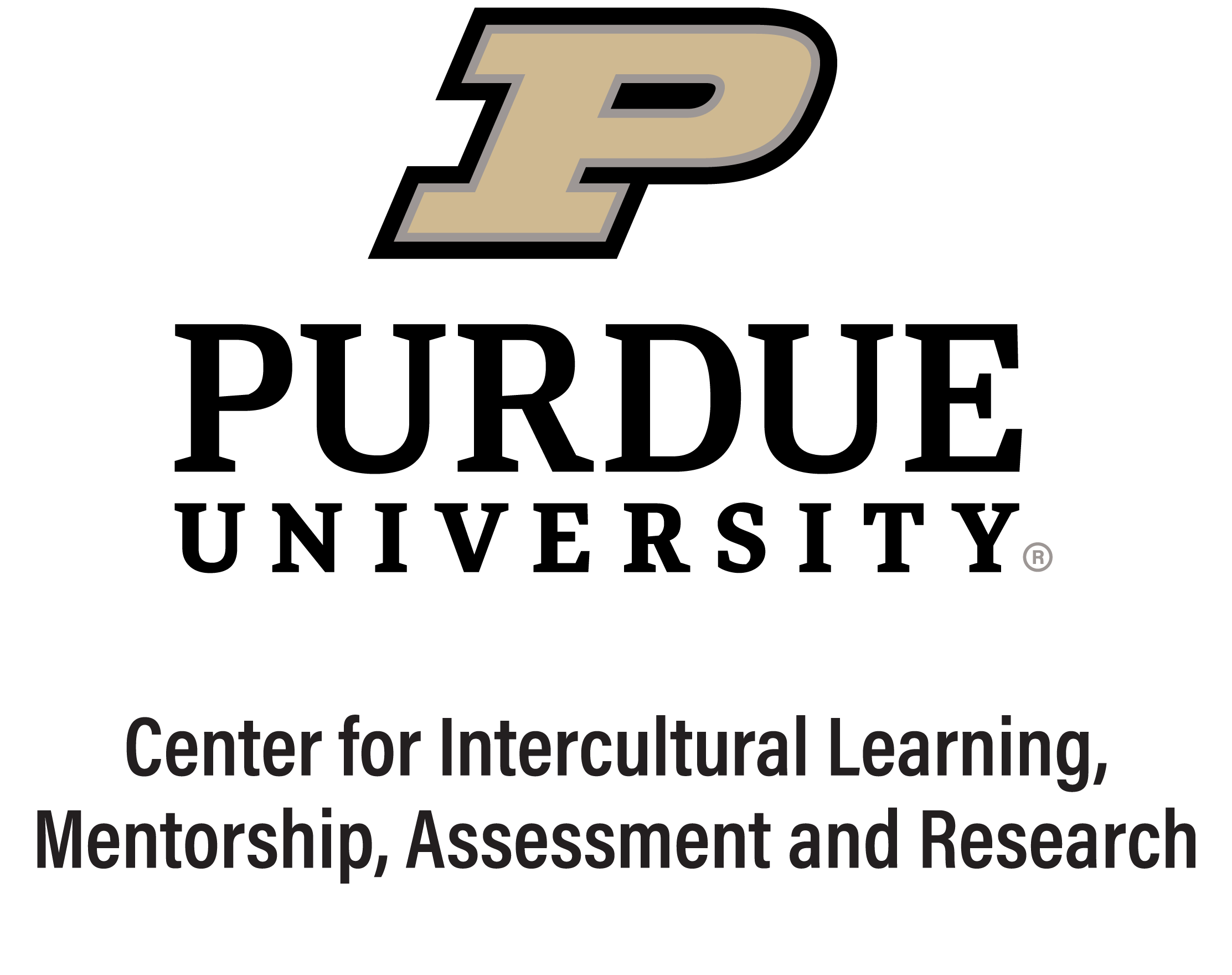 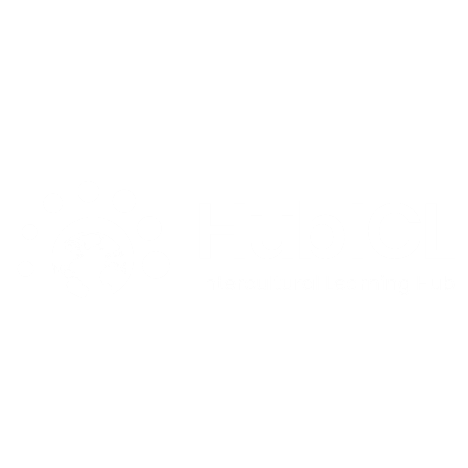 Ice Sculpture per antea meteorite
Send representative to investigate
Johnsonville
Lexington
Pittsburgh
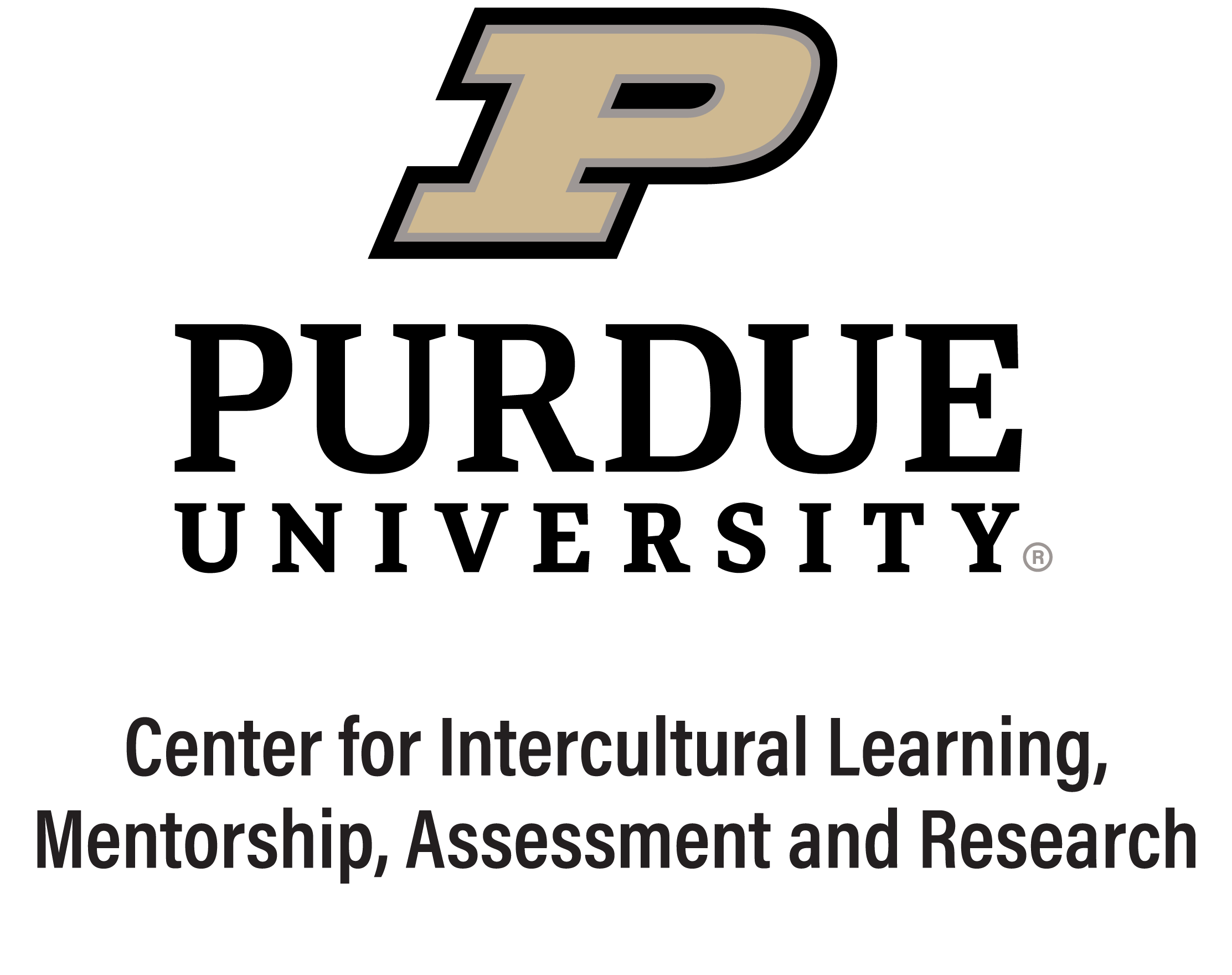 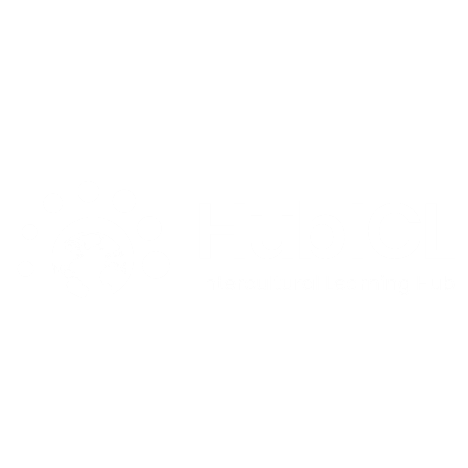 Ice Sculpture per antea meteorite
Form the sculpture out of clay
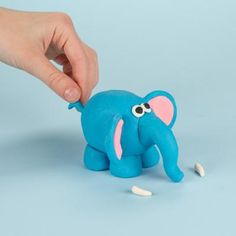 Incorporate the new information you’ve gained to form your best guess.
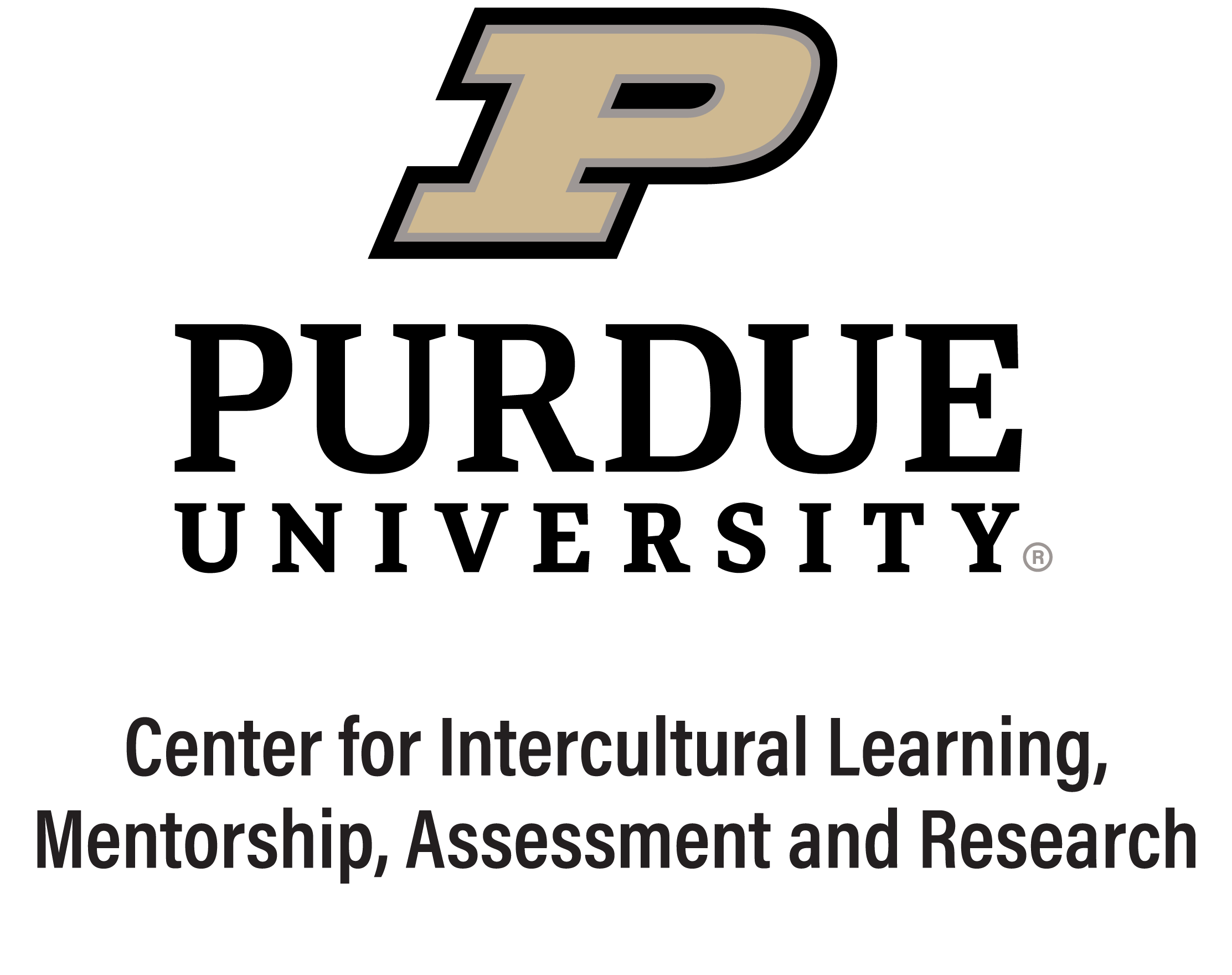 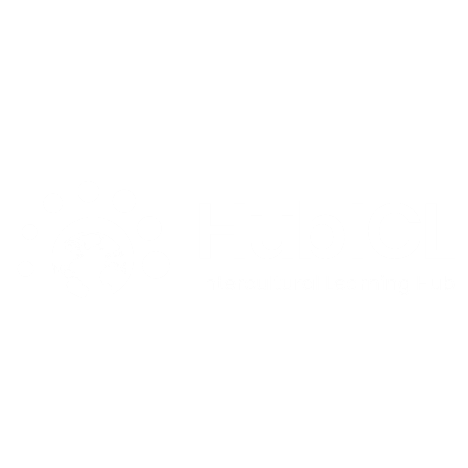 Ice Sculpture per antea meteorite
Presentation
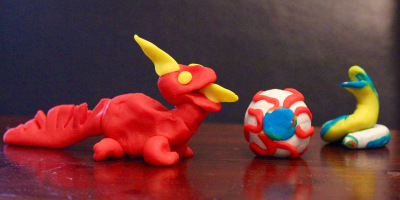 Display your model sculpture.
Select a representative to present your solution to the rest of the group.
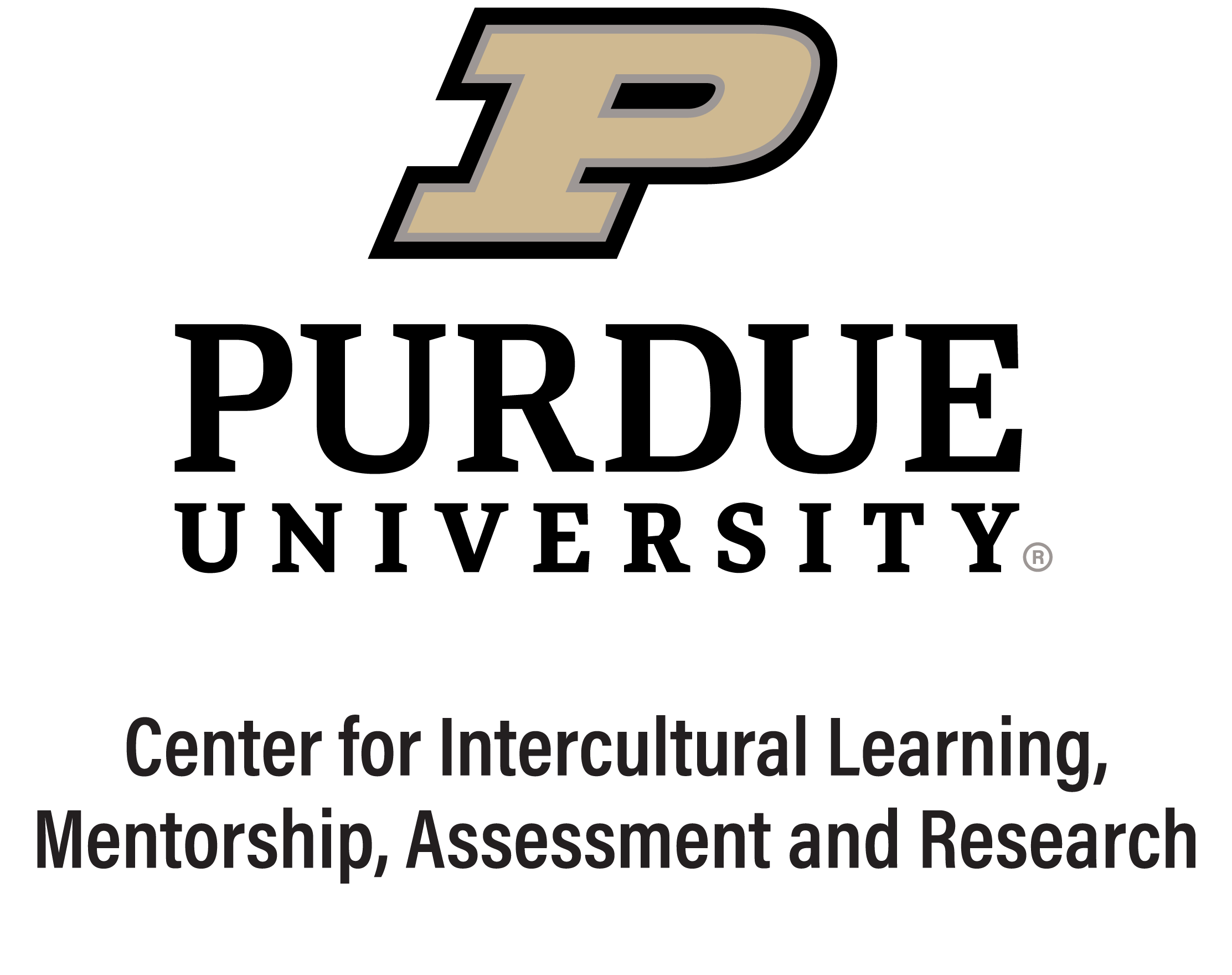 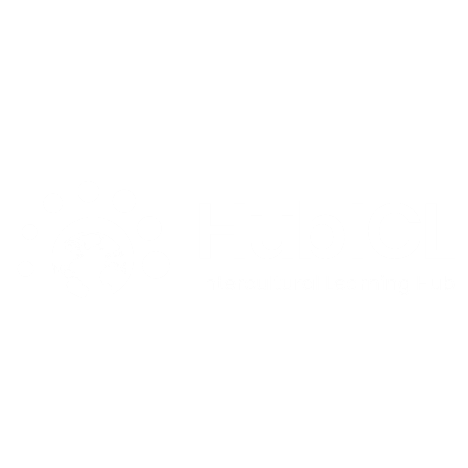 Ice Sculpture per antea meteorite
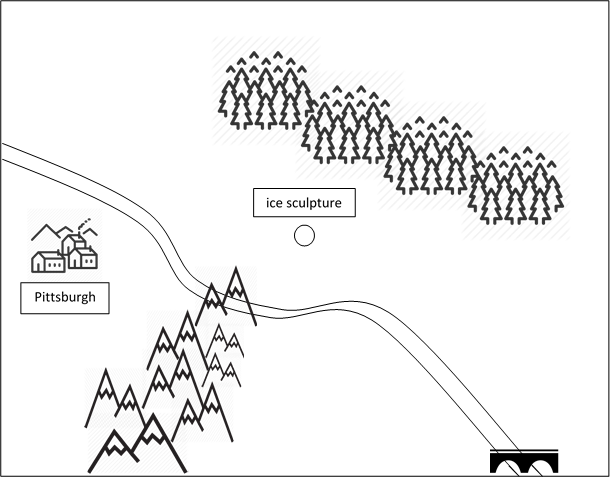 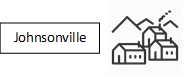 Perspective
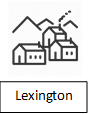 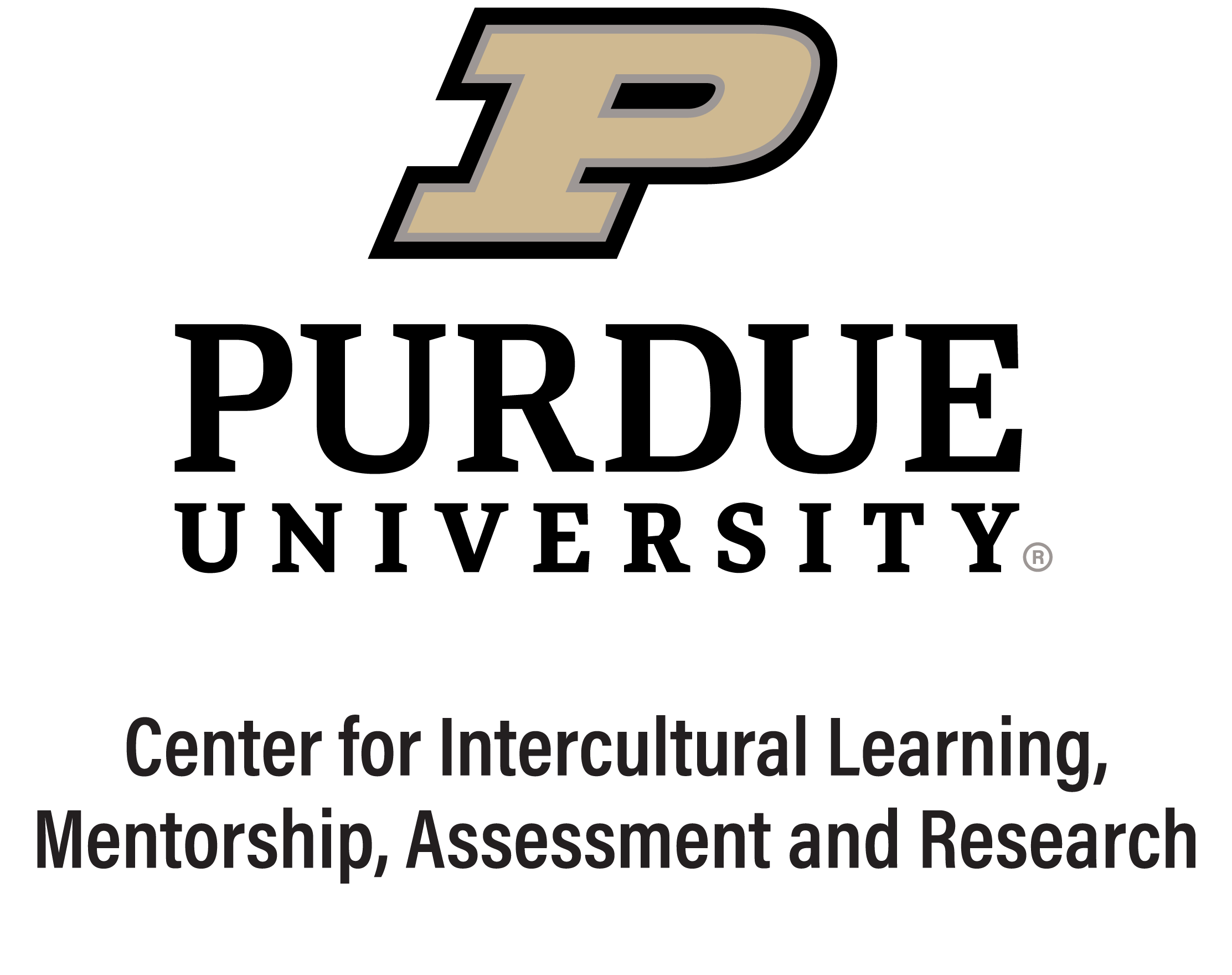 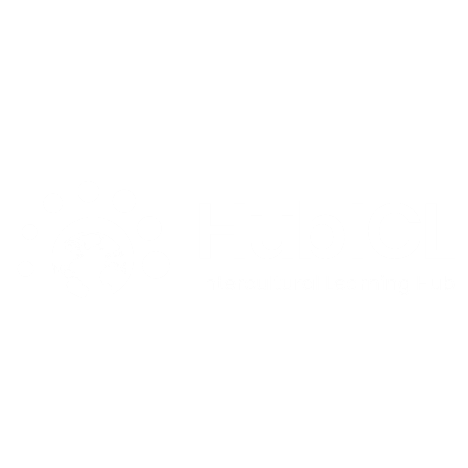 Ice Sculpture per antea meteorite
The Debrief
What happened in this activity?
What strategies did you use to solve the problem?
How did you feel during the activity?
What was the value of different perspectives?
What did you learn as a result of this activity? And why does this matter?
How does this relate to previous experiences you’ve had?
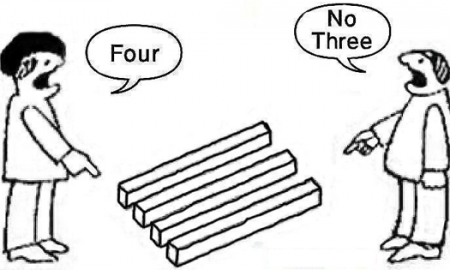 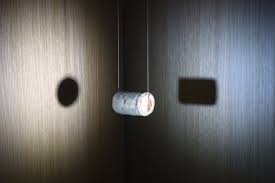 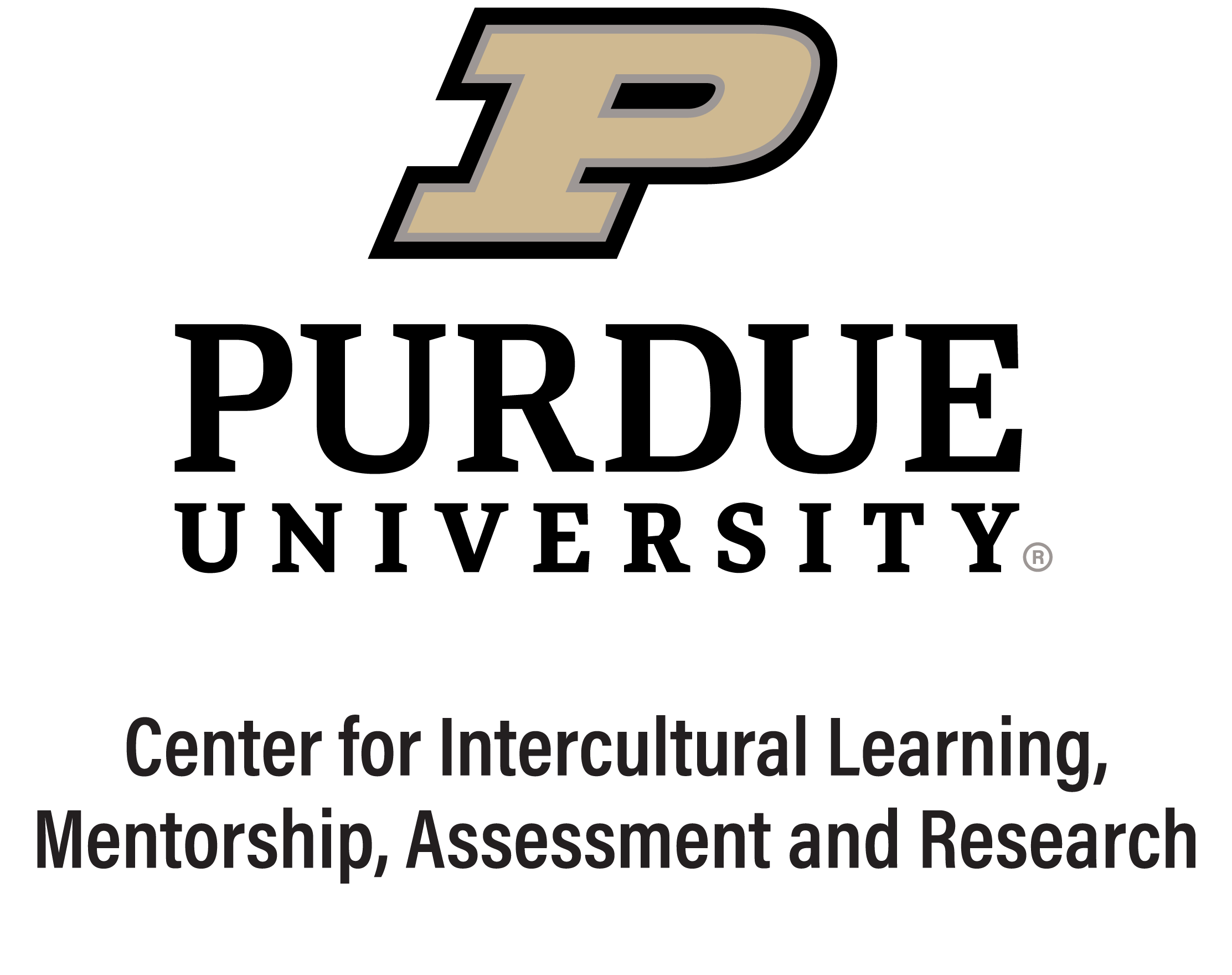 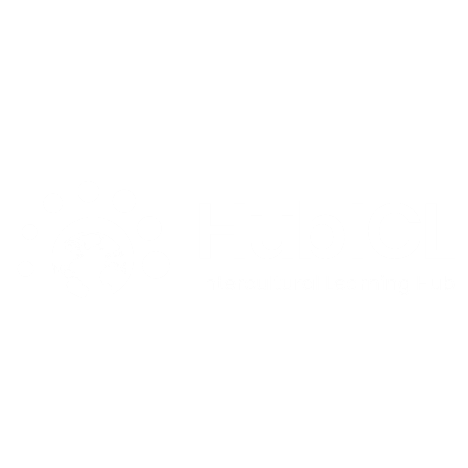 Ice Sculpture per antea meteorite
Key Insights and Learning
The knowledge of the individual sometimes isn’t enough to comprehend a complex circumstance.  

Extensive insight can be gained with the help of other views, even if at first they seem wrong, improbable, or implausible.

Only a change of perspective enables us to see the whole picture.
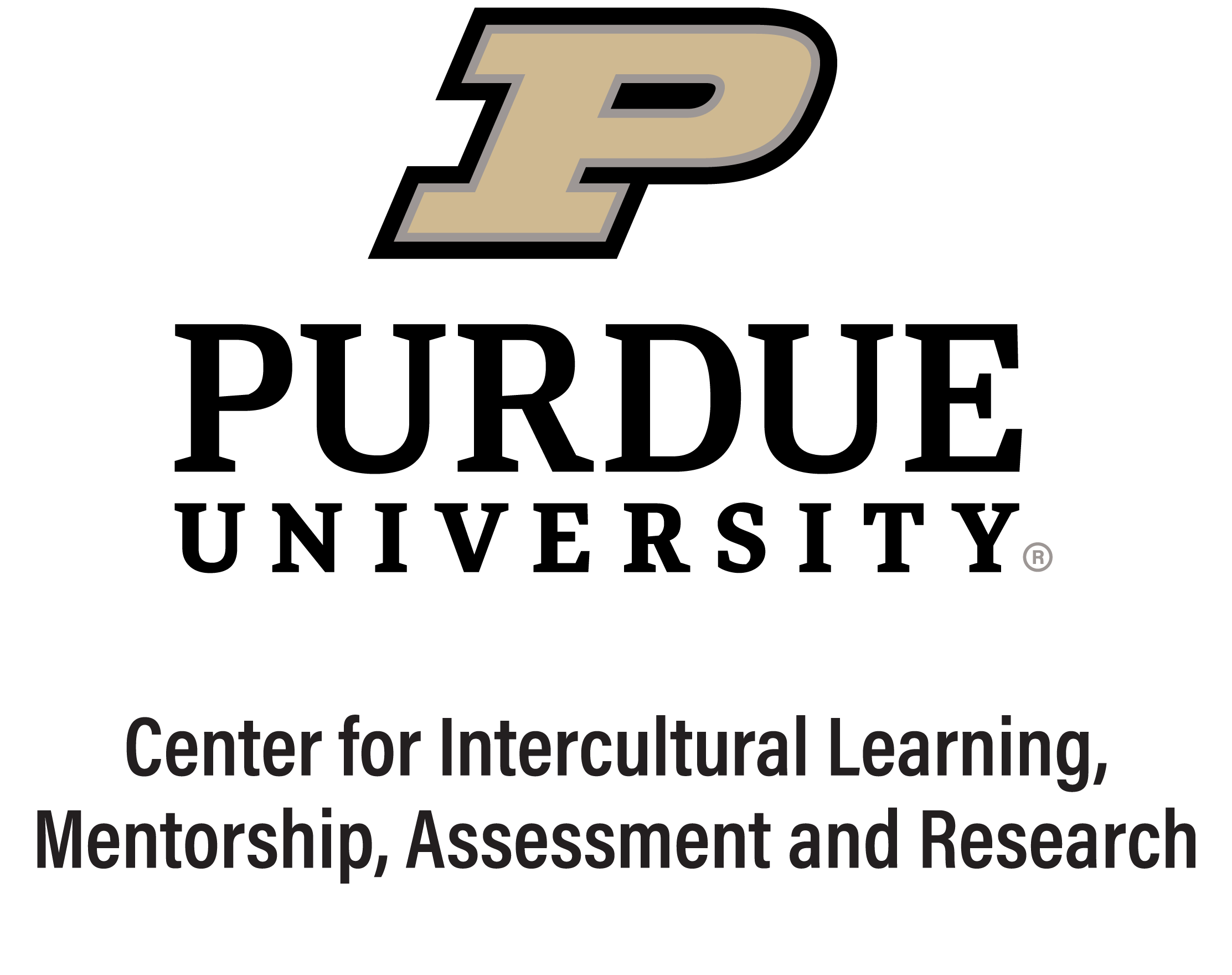